Expressions
Chapter 2
Objectives:
Learn about constructing expressions.
Learn about expanding brackets.
Learn about factorizing expressions.
Learn about substituting into expressions.
Expressions, formulae and equations:
Constructing expressions
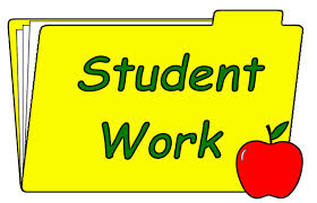 P. 27 Ex. 2A:
Q1
Q2 
Q3 (c,d)
Q4
Q5
Q6
Q8
Q9
Q10
Q11
Q12 (a)
Q14
Things to remember when simplifying expressions:
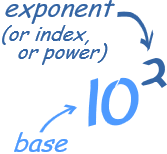 a
Https://www.youtube.com/watch?v=yigRz8b9eL0
For variables with powers
Pretend that each power is a different color, you cannot mix colors together, only same color cards can be collected together.
Examples:
Simplify the examples below:
Always write terms in order of power (start with the highest power)
Algebra Basics: Simplifying Polynomials - Math Antics - YouTube
Expanding brackets:
https://www.youtube.com/watch?v=v-6MShC82ow&t=405s
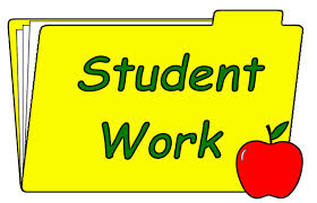 P. 29 Ex. 2B:
Q1 (b, d, e, g, I, j)
Q2 (b,d)
Q3 
Q4 (a)
Q5 (a)
Q6 (a, c,d)
Q7 
Q8
Q9
Q10 (b, c)
Q11 (a,b)
Q12 (a,b,d,f,g,h)
Q13 (a) *
Factorizing expressions
The opposite of expanding brackets is to put an expressions into brackets. This is called factorizing.
You do this by putting the highest common factor of all of the terms outside the brackets.
1) https://youtu.be/ctqviXu-mTE
2) Factoring Expressions Algebra - YouTube
When you find the common factor, you out it outside and work out what’s left by division.
Let’s see what happens to our previous examples when we do that.
You can check by expanding the expression again 
Activity Time
Match each expression from the first column, with its highest common factor from the second column and the factorized expression from the third column.
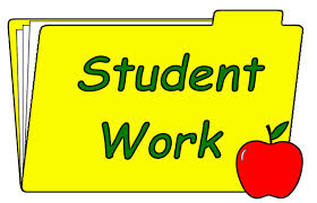 P. 31 Ex. 2C:
Q1 (a,c,e,f,h)
Q2 (b,c,d,f,g,h)
Q3  
Q4 
Q6 (a,c,d,g,h,j,L)
Q8 (a,c,d,f,g,h)
Q10 (a,c,e,f)
Q12 (a,d,f,g,h,i,j,L)
Q13*
Q14* (a,b,d,f,h)
Q15 (b,d)
Substituting into expressions
The word substitute means replace. In expressions, variables are substituted with given integers.
Remember, you should always solves using BIDMAS.
Pay attention to signs.
Algebra Substitution - GCSE Maths - YouTube
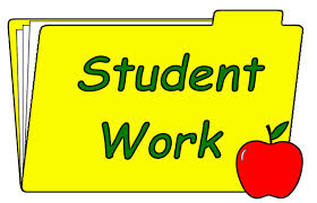 P. 33 Ex. 2D:
Q1 (b,c,d,f,g)
Q2 a,b,d,e,f,i,k,L)
Q3 (d,e,f) 
Q4 (a,c,d,f,h)
Q5 (a,d,e)
Q6 (b,c,d)
Q7
Q9 (a)
Q10 **
End of chapter 2 